L’internet quantique: un gage de sécurité grâce àl’intrication et la téléportation quantique.
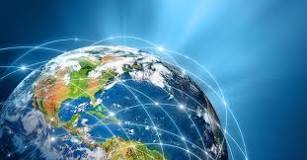 L’internet classique.
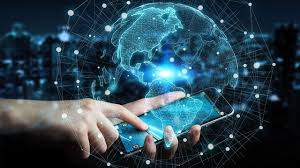 Ensemble de réseaux mondiaux interconnectés accessibles au public, qui permet à des ordinateurs de communiquer par l’intermédiaire de câbles, de fibres optiques et de satellites.
Les équipements, tant électroniques  qu’optiques, utilisés sur internet mettent à profit la notion de BIT.
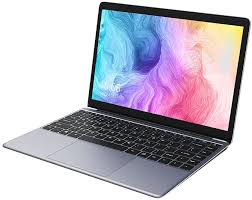 courant électrique 
ou flux lumineux
1
Variations de courants électriques ou de flux lumineux.
0
temps
Un courant électrique est un flux d’électrons,
Dans les deux cas il s’agit d’un flux d’un ensemble de particules.
un flux lumineux est un flux de « particules » de lumière appelées photons.
Internet est devenu un outil multiusages.
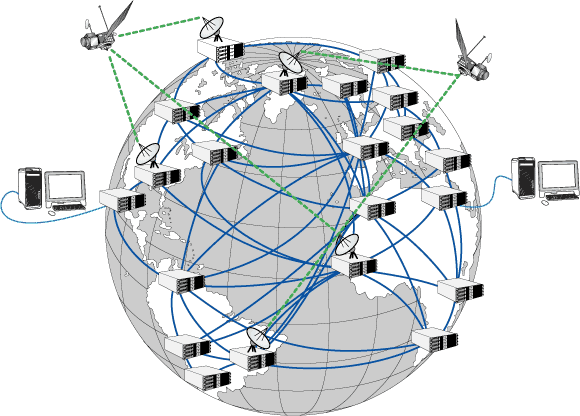 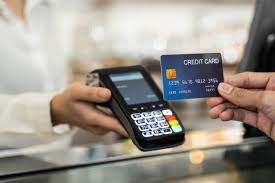 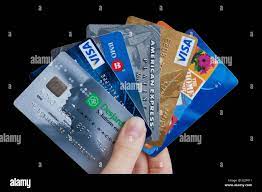 Paiements
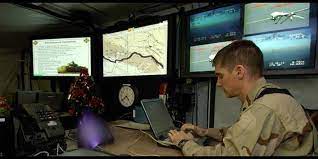 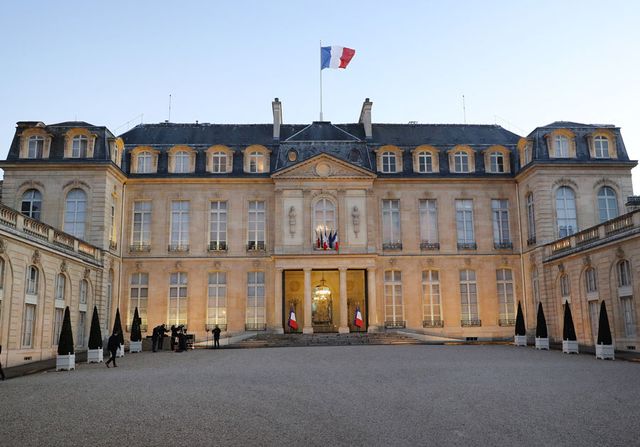 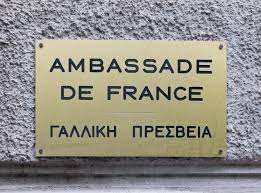 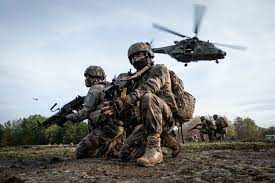 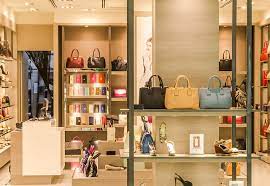 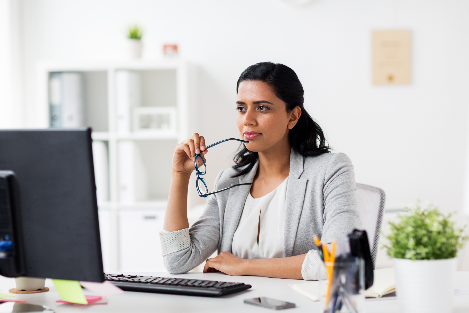 Contacter les ambassades
Liaisons militaires
Nécessité de sécuriser les communications
Faire du shopping
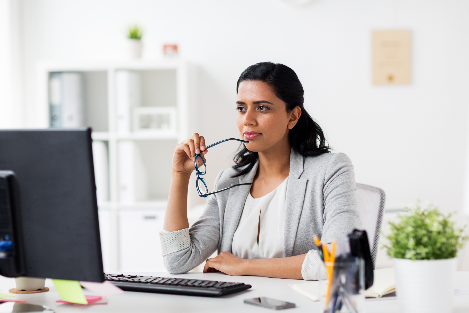 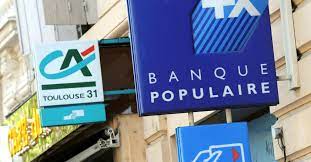 Accéder à son compte bancaire.
Sécurité  utilisation d’une clé de cryptage
Message + (clé)  message chiffré
Clé qu’il convient de connaitre pour déchiffrer le message
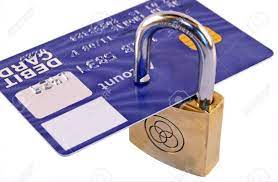 l’ordinateur quantique 
qui permettra de 
factoriser le produit 
de 2 grands nombres premiers 
dans des temps raisonnables.
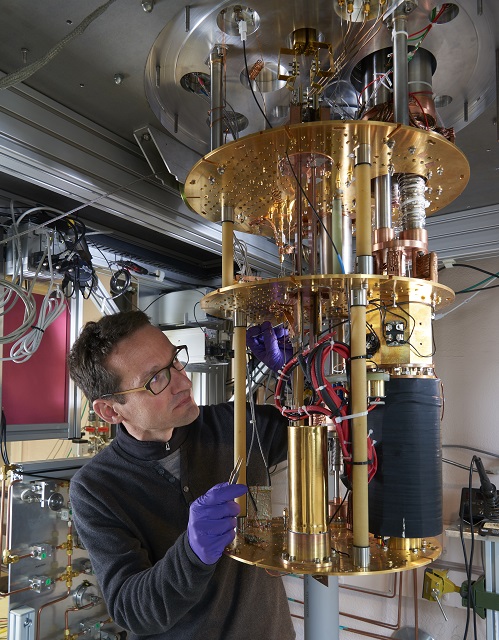 Ces clés correspondent à un nombre ( ≈ 500 chiffres) produit de 2 (grands) nombres premiers.
nombres qui permettent aux terminaux de vérifier la validité de la carte.
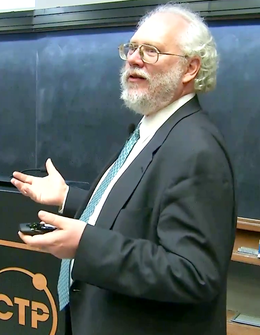 Algorithme de Shor.
Chaque carte bancaire possède une signature à clé publique
Il est encore impossible de factoriser ce produit à l’aide d’ordinateurs classiques
néanmoins le danger:
La solution:
les communications quantiques qui permettent d’obtenir
une sécurité à  100% des messages échangés …
Les communications quantiques appartiennent au domaine de l’information quantique.
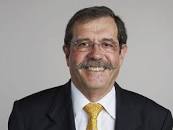 L’information quantique s’est développée à partir de l’expérience d’intrication réalisée en 1980 par Alain Aspect prix Nobel de physique 2022.
Les communications quantiques 
font appel aux 
notions quantiques fondamentales:
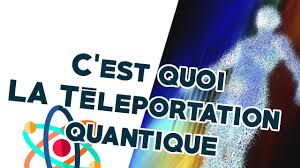 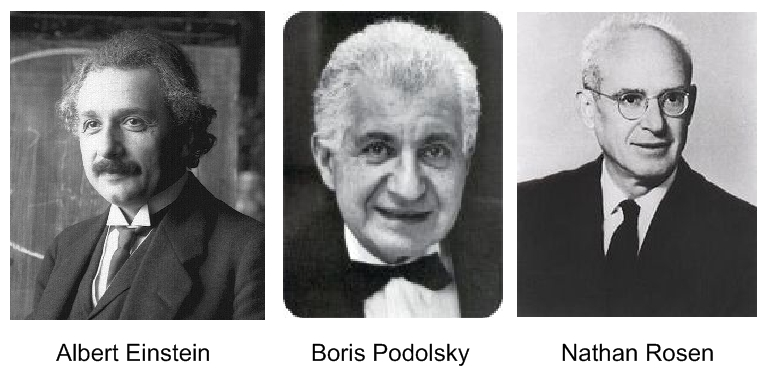 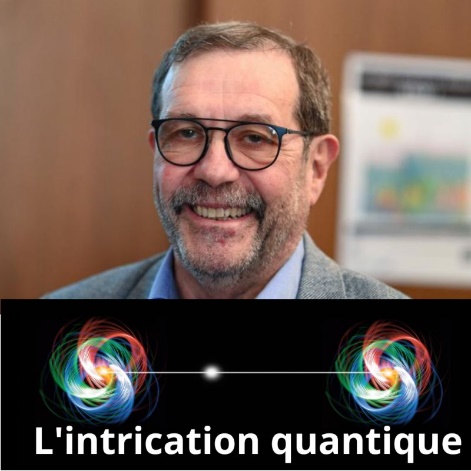 notions qui reposent toutes sur le concept de Qubit.
Le Qubit
Il existe une grande variété de « systèmes quantiques » 
susceptibles d’être utilisés comme Qubits.
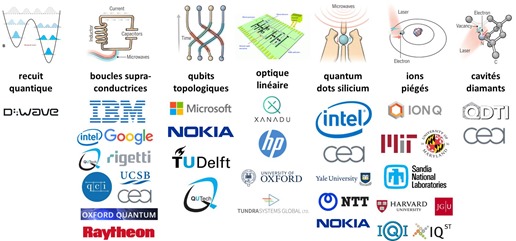 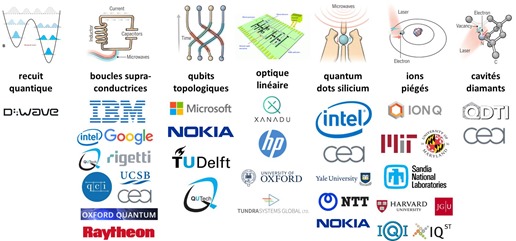 Dans le cas des réseaux quantiques ce sont les « Qubits optiques », qui sont actuellement privilégiés.
Les « Qubits optiques » 
exploitent le phénomène de polarisation de la lumière.
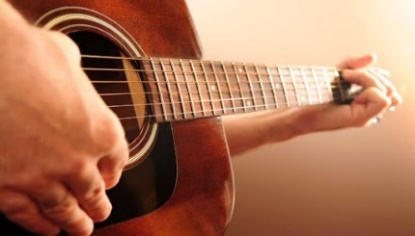 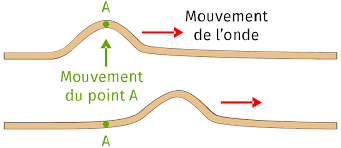 Principe d’un « Qubit optique ».
On dispose d’une source de lumière qui émet des photons un par un.
Prisme biréfringent
Prisme biréfringent
A chaque photon correspond une vibration lumineuse perpendiculaire au sens de propagation (rayon lumineux) qui fait un angle q avec l’horizontale.
Chaque photon étant une particule elle ne peut sortir du prisme biréfringent que par la voie 1 ou la voie 2.
Un prisme biréfringent 
est constitué de deux prismes de calcite 
convenablement accolés
Voie 2
Voie 1
1
0
q
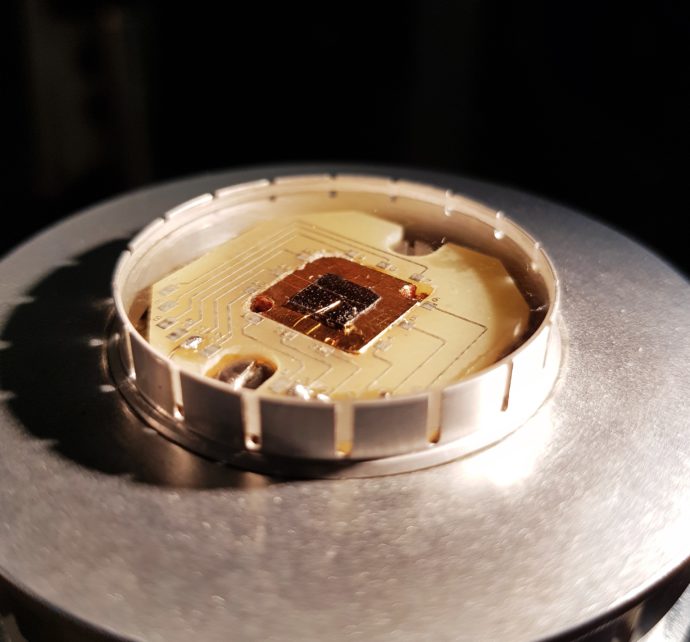 Quandela
q
q
Photon
Principe d’un « Qubit optique ».
On dispose d’une source de lumière qui émet des photons un par un.
A chaque photon correspond une vibration lumineuse perpendiculaire au sens de propagation (rayon lumineux) qui fait un angle q avec l’horizontale.
La sortie du photon du prisme biréfringent par la voie 1 ou  la voie 2
est strictement aléatoire.
Chaque photon étant une particule elle ne peut sortir du prisme biréfringent que par la voie 1 ou la voie 2.
Voie 1
a² %
Voie 1
Dans le cas où le photon sort :
par la voie 1, la vibration lumineuse est horizontale (q = 0°)  Etat propre  >
Voie 2
b² %
Voie 2
par la voie 2, la vibration lumineuse est verticale (q = 90°)  Etat propre  >
q
q
la Probabilité (pour que le photon sorte par la voie 1) = Prob (  >) = a²
la Probabilité (pour que le photon sorte par la voie 2) = Prob (  >) = b²
Bien entendu, Prob (  >) + Prob (  >) = 1 ou a² + b² = 1
Imaginons que l’on envoie sur le biprisme un seul photon dont on ne connait pas l’angle q.
q
q
q
q
q
q
q
Un seul photon:
q inconnu ?
Un seul photon:
q inconnu ?
Un seul photon:
q inconnu ?
Un seul photon:
q inconnu ?
Le biprisme permet-il de connaitre la valeur de l’angle q ?
Qu’en pense l’inspecteur Colombo?
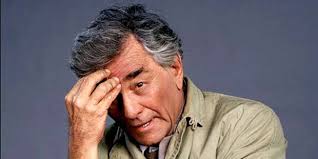 J’observe uniquement une vibration verticale
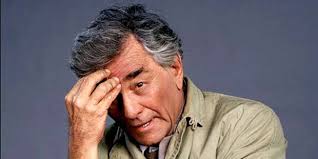 Un seul photon:
q inconnu ?
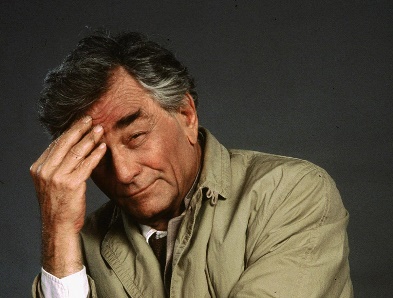 q
Pour une fois l’inspecteur 
Colombo est en échec:
J’observe uniquement une vibration horizontale
Un seul photon:
q inconnu ?
échec car la « mesure » 
détruit  l’état de polarisation q > du photon incident.
Il ne peut qu’imaginer qu’avant la traversée du biprisme les deux états de polarisation, horizontale et verticale, « existaient » simultanément.
Supposer l’existence simultanée des états propres
  >) et  >) défit le bon sens commun.
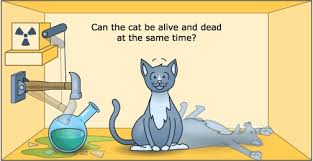 Chat de Schrödinger
Principe  de SUPERPOSITION
L’état quantique du  Qubit associé au photon incident  est la somme des deux états propres de ce Qubit.
Etat
et
q >  = a → > + b ↑ > avec: a² + b² = 1
a et b caractérisent chaque état propre
Et pourtant la théorie quantique n’a jamais, jusqu’à ce jour, été mise en défaut.
1 >
0 >
L’interception par le biprisme d’un seul photon incident, ne permet pas de connaitre l’état q >.
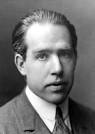 « Si vous croyez comprendre la mécanique quantique, c’est que vous ne la comprenez  pas » (Niels Bohr).
Pour évaluer a et b il faut faire des statistiques.
Conclusion:

un Qubit est un « concept » quantique 
qui ne se manifeste que sous la forme de deux 
« états propres » aléatoires 
auxquels on associe les bits 0 et 1.
Dans le cas d’un réseau de communications quantiques
L’intérêt du Qubit pour les réseaux de communications.
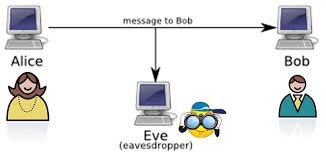 Dans le cas d’un réseau de communications classiques les bits
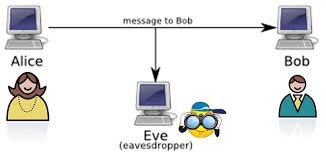 du message chiffré envoyé par Alice
à Bob
seule Alice connait l’état du Qubit associé au message qu’elle envoie à Bob
0 > ou 1 >
Etant donné que Bob ne détecte que l’état propre  → > ou ↑ > il ne connait pas l’état initial  q > du Qubit qu’il reçoit (principe de superposition).
peuvent être captés par Eve
Néanmoins, le prélèvement par Eve, de quelques électrons des courants électriques ou quelques photons des flux lumineux  peut passer inaperçu.
Si, pour espionner, Eve intercepte un Qubit  Bob ne le reçoit pas, pour ne pas éveiller les soupçons, elle devra renvoyer à Bob un Qubit dont elle ne connaitra pas l’état qu’il réceptionnera  aucun intérêt.
C’est le caractère aléatoire du Qubit qui est mis à profit dans le cas de la cryptographie quantique.
Il existe deux méthodes 
de cryptographie quantique:
la cryptographie quantique photon par photon.
Chine:
réseau de communication par fibre optique entre Shanghai et Pékin (2000 km) 
sécurisé par « Quantum Key Distribution »
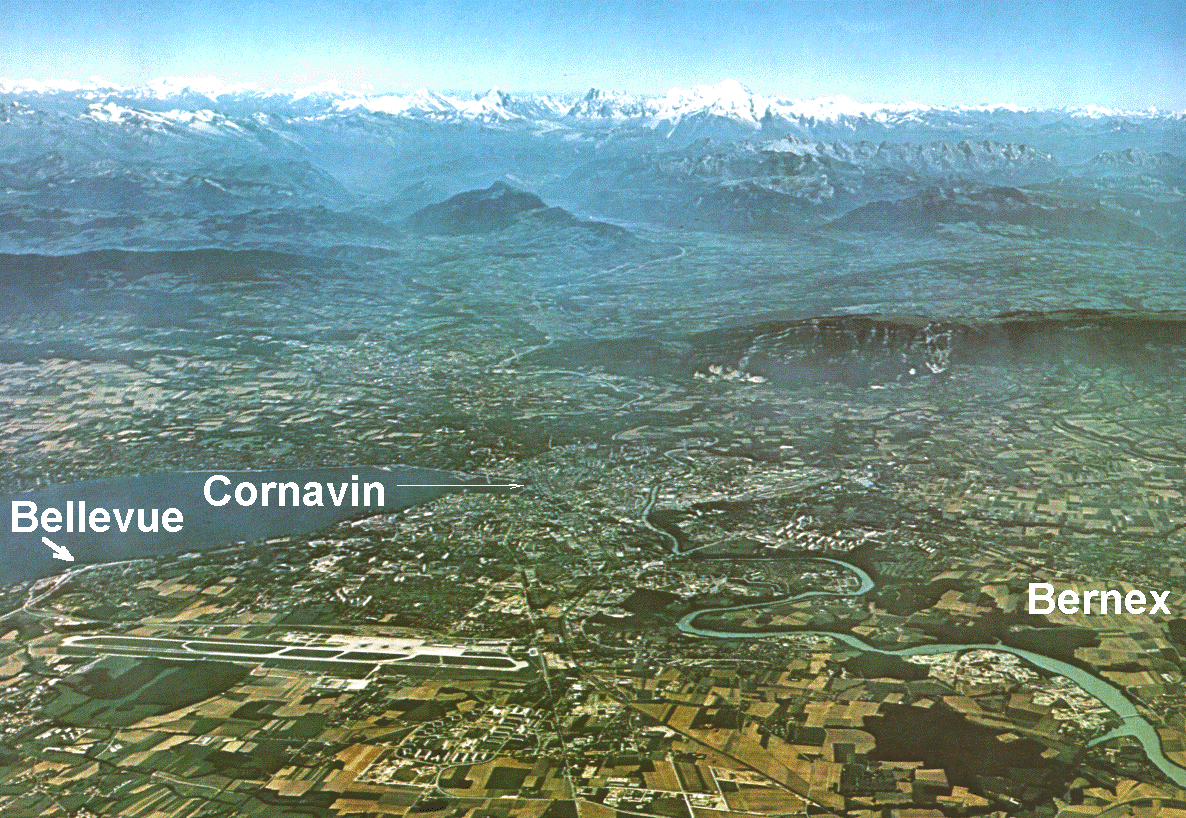 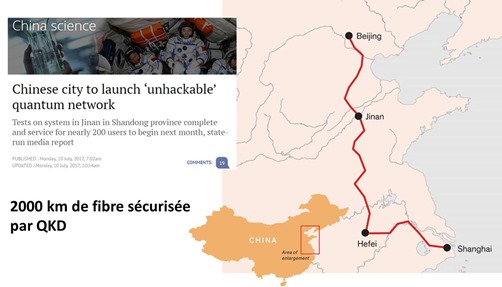 La Recherche mensuel 531  janvier 2018  
	« L'Internet quantique chinois combinera fibre optique et satellites »Entretien avec Jian-Wei Pan, 
Université de Sciences et Technologie de Chine USTC, Hefei
Gisin en Suisse
la cryptographie quantique 
basée sur la notion d'intrication,
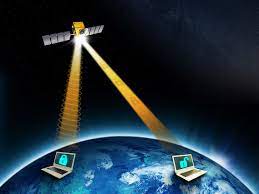 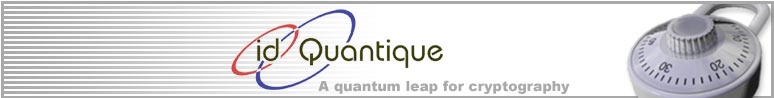 Satellite chinois par exemple...
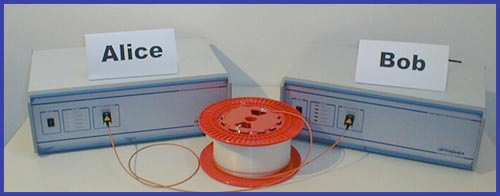 il convient donc de définir la notion d’intrication
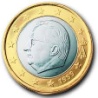 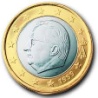 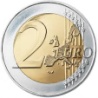 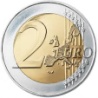 ou
« Superposition » de deux Qubits: intrication
Le jeu de pile ou face avec deux pièces
L’ensemble de ces deux propriétés 
définissent la notion de
 NON LOCALITE
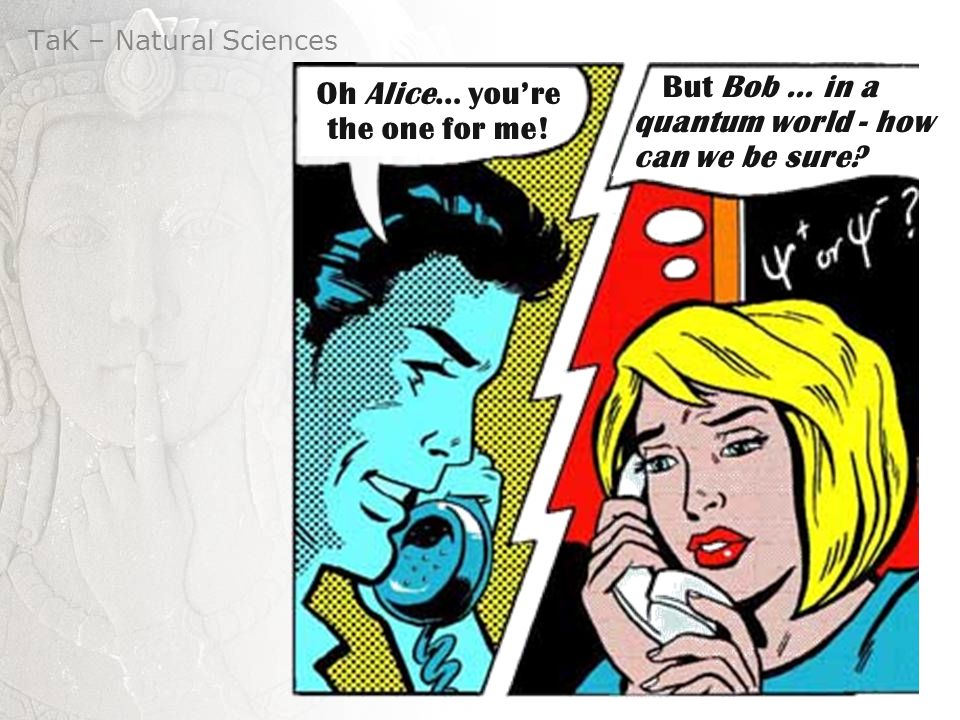 S’il s’agissait de pièces quantiques imaginaires ces 4 résultats définiraient 
les états propres de l’ensemble de ces deux pièces dont,
l’état  quantique, superposition de ces 4 états propres, s’écrirait:
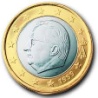 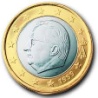 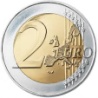 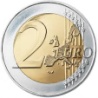 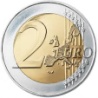 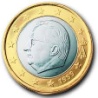 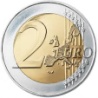 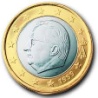 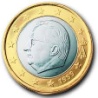 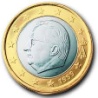 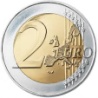 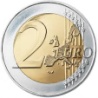 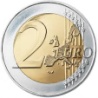 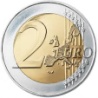 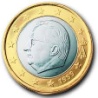 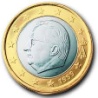 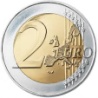 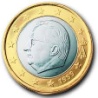 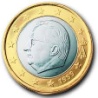 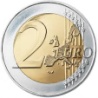 Double pile ou face ?
ou
ou
ou
| f > = a |              > + b |              > + c |              > + d |              >
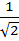 avec: a²  + b²   + c²  + d² = 1
Cas particulier: état non factorisable ou état intriqué.
Si deux photons sont dans l’état intriqué:

si: a  = d =        et  b = c = 0
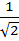 | f > =      [              > ±        >]
- lorsque Alice et Bob se partagent chacun un photon, toute modification de l’état de l’un des photons se répercute INSTANTANENT sur l’autre,

| f > =       [            > ±            >]
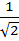 si: a = d = 0  et  b = c =
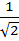 - et ceci quelle que soit la distance qui sépare Alice de Bob
Avec 2 vraies pièces il est impossible d’avoir:                                         avec Prob = 1 / 2
Avec 2 vraies pièces il est impossible d’avoir:                 ou                    avec Prob = 1 / 2
Le satellite chinois Micius a utilisé (2017) une source de photons intriqués qui assurent une sécurité maximum dans le domaine de la cryptographie
     >      >
     >      >
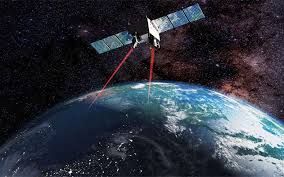 2
2
Voie 1
Voie 1
   >    >
   >    >
1
1
Voie 2
Voie 2
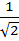 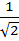 | f > =     [     >      > +    >    >]
| f > =     [     >      > +    >    >]
Dans le cas où, Alice à Vienne et Bob à Pékin, orientent leurs biprismes de telles manières que les directions de polarisations sur les voies 1 et 2 soient parallèles 
il y a une corrélation à 100 % entre les résultats simultanés.
Bob à Pékin
Alice à Vienne
Bob à Pékin
Alice à Vienne
Bien que séparés par 7500 km les deux photons sont dans le même état:
La sortie simultanée des photons par les voies 1 ou 2 
est strictement aléatoire.
ou soit toujours simultanément par la voie 2
Ils sortiront simultanément soit par la voie 1
Application à la fabrication d’une clé
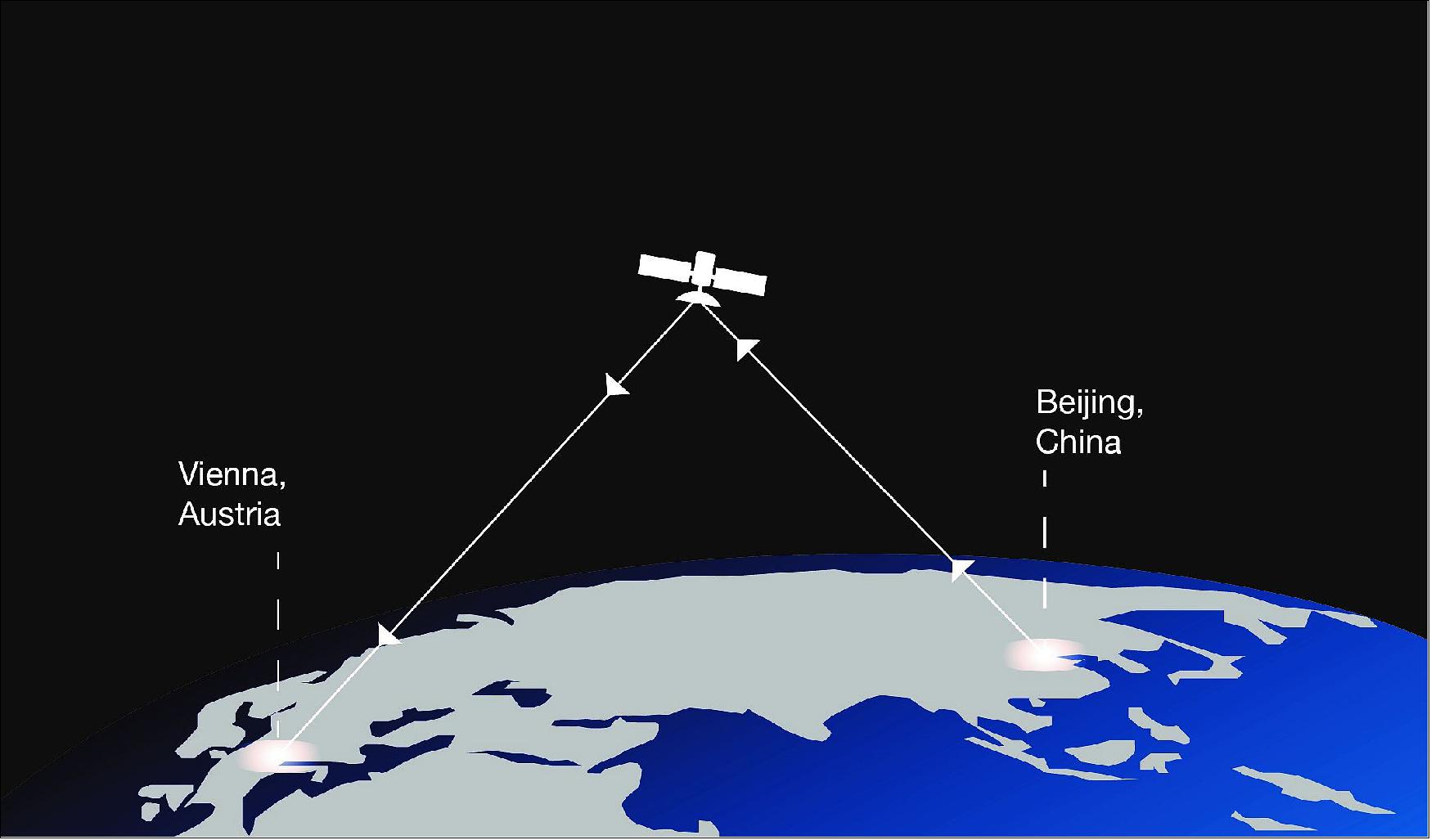 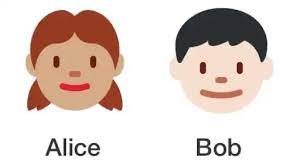 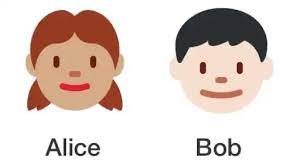 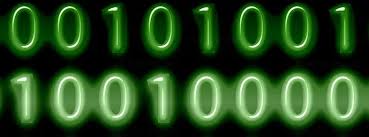 Alice et Bob
devront vérifier au moyen des télécommunications classiques qu’ils ont opéré dans le cas de corrélations à 100 %.
Il n’y a pas communication à une vitesse 
supérieure à la vitesse de la lumière.
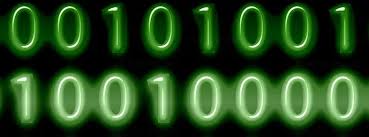 Seuls Alice et Bob sont détenteurs d’une clé inviolable.
















La téléportation quantique.
Il y a téléportation quantique lorsque Alice transmet à Bob 
l’état quantique d’un Qubit 
qui lui avait été préalablement confié.
Il n’y a pas transmission d’une particule mais de son état.
Application. 
Transmission  sécurisée de l’état d’un Qubit entre les différents nœuds d’un réseau, par exemple entre ordinateurs quantiques.
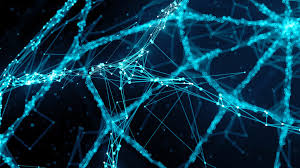 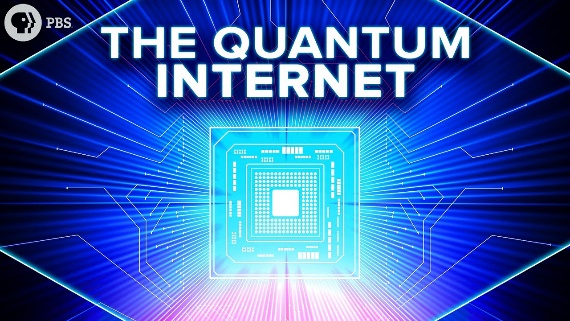 La NASA réussit la 1ère téléportation quantique : 
vers une révolution d’internet ?
 Il pourrait s’agir d’une première étape vers une véritable révolution d’internet… 22 décembre 2020
Principe 
de la téléportation quantique
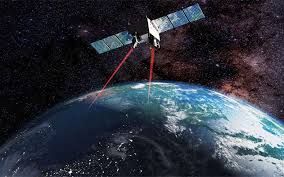 | fAB > =     [     >      > +    >    >]
| fAB > =     [     >      > +    >    >]
| fAB > =     [     >      > +    >    >]
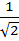 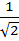 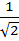 2
2
2
2
Source de photon  X  dans l’état:
| f1 > = a|     > + b|   >
à téléporter
1
1
1
1
Conclusion.
  - il y a transfert instantané à Bob de l’état du photon X confié à Alice,
lequel photon se retrouvera dans l’état du photon X qui avait été préalablement envoyé à Alice
mesure qui a pour conséquence
de modifier instantanément l’état 
| fAB > du photon de Bob
Bob à Pékin
Alice à Vienne
- seul Bob aura connaissance de cet état car la mesure effectuée par Alice 
ne lui permet pas de connaitre l’état du photon X qui lui avait été confié.
(| f1> x |YAB >)
Alice effectue une mesure 
afférente à l’état (| f1> x |YAB >) 
de l’ensemble des deux photons
Conclusion concernant la téléportation quantique:
- phénomène qui permet l’échange confidentiel entre Alice et Bob de l’état quantique d'une particule.
- il n’y a pas, comme pour la cryptographie, déplacements de photons mais transfert de l’état d’un photon.
Elle permet en théorie de transmettre à Bob  l’état  
|f1> = (a|0> + b|1>) d’un photon noté X confié à Alice, 
quelle que soit la distance qui les sépare (non localité)
Attention,
il ne s’agit pas, comme dans la fiction « Stargate », d’une téléportation matérielle.
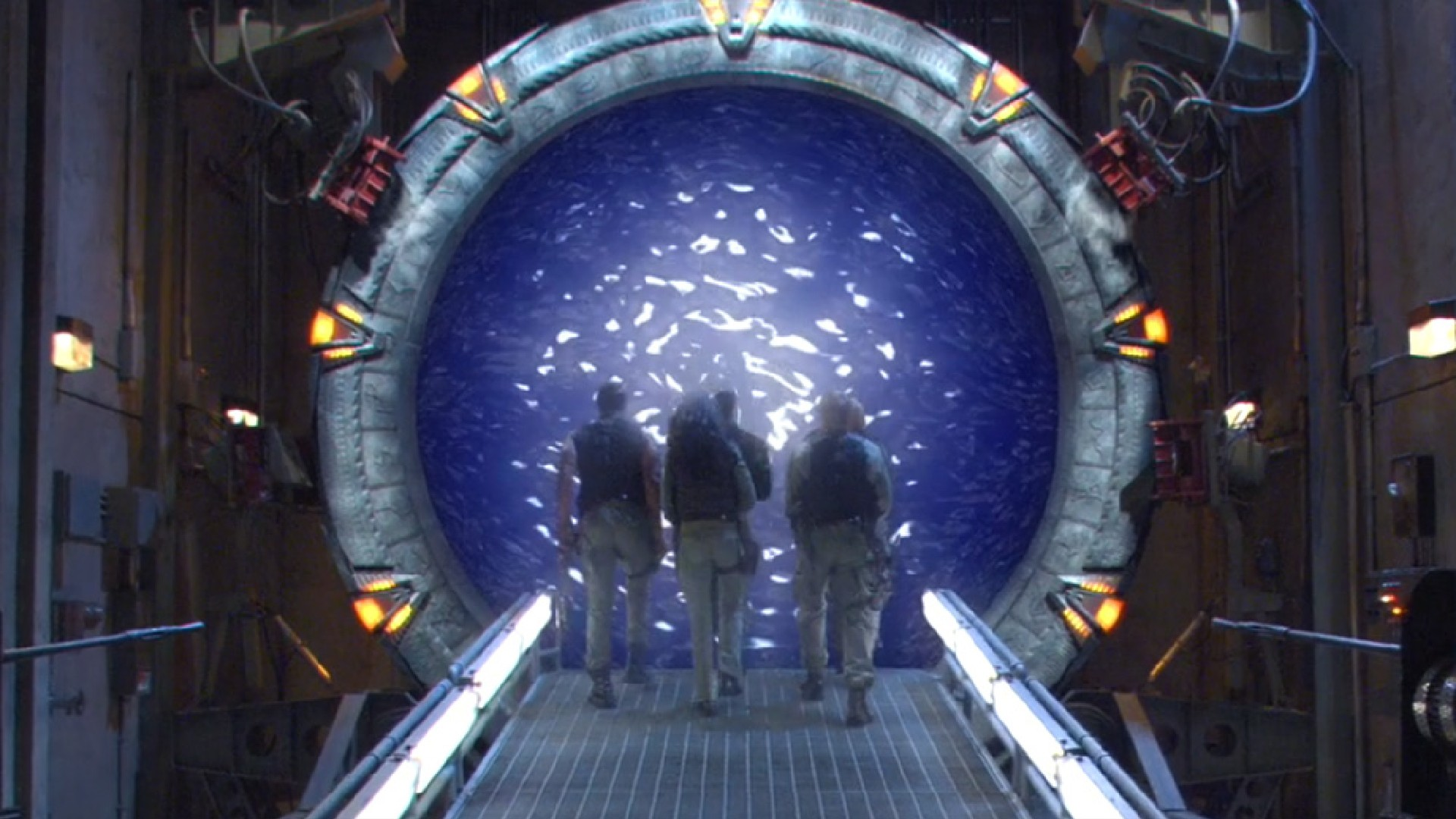 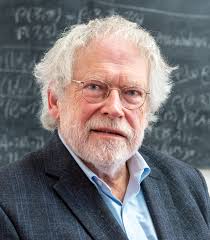 Première expérience de téléportation quantique réalisée à Innsbruck en 1997 par Anton Zeilinger,  prix  Nobel de Physique 2022  conjointement avec Alain Aspect.
Il s’avère nécessaire, comme dans le cas de la cryptographie,  de procéder à une communication classique car Alice doit indiquer à Bob les conditions dans lesquelles elle a effectué sa mesure.
1 >
1 >
1 >
Voie 2
Voie 2
Voie 2
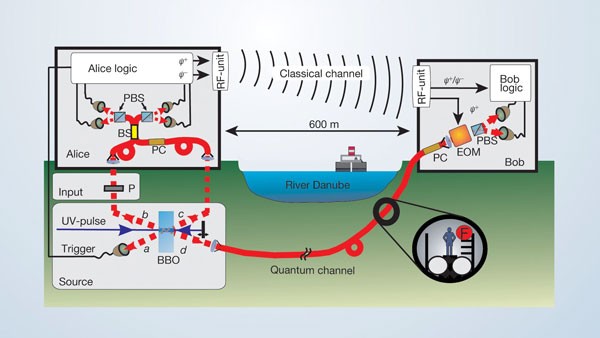 Site de Bob
Site d’Alice
c
c
Voie 1
Voie 1
Voie 1
0 >
0 >
0 >
600 m
d
d
X
Source de photons: 
intriqués c et d
c
X
c
d
d
-   X à téléporter.
On notera que la faible distance entre Alice à Bob, de l’ordre de 600 m, ne nécessite pas l’utilisation de trop longues fibres optiques qui risqueraient de provoquer des pertes de photons.
Le problème dans le cas de la 
téléportation quantique.
Ce sont deux photons intriqués qui constituent la liaison entre Alice et Bob, laquelle liaison permet la téléportation d’un Qubit.
Les photons intriqués sont envoyés à Alice et Bob au moyen de fibres optiques ou par satellite.
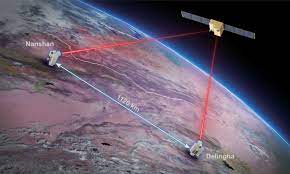 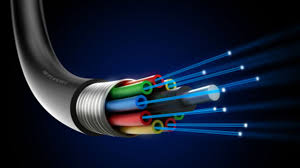 Transfert préalable qui s’accompagnera de pertes de photons dans les fibres ou dans l’atmosphère si Alice et Bob sont séparés par de longues distances.
D’où, dans le cas des longues distances, la nécessité de prévoir des « relais ».
L’actualité scientifique concernant l’internet quantique.
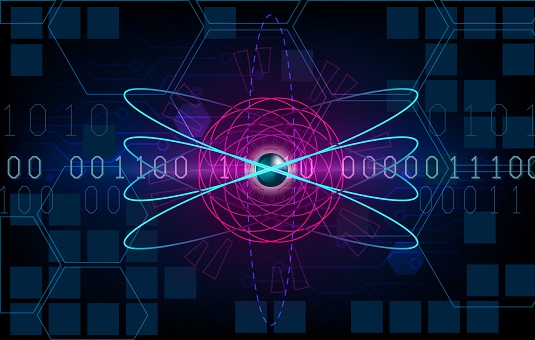 L'ESSENTIEL SUR...
La cryptographie et la communication quantiques
Publié le 12 février 2021
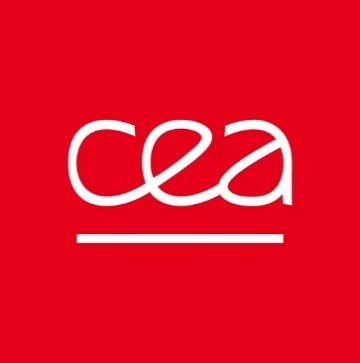 Nature. ; 605,  663–668 (2022)			Published online 2022 May 25.
 
Qubit teleportation between non-neighbouring nodes in a quantum network

S. L. N. Hermans,#1 M. Pompili,#1 H. K. C. Beukers,1 S. Baier,1,2 J. Borregaard,1 and R. Hanson 1
Téléportation d’un Qubit entre les deux nœuds non voisins d’un réseau quantique
« Il  n’existe encore pas de relais et répéteurs qui permettraient de téléporter ou stocker des états intriqués photoniques en deux endroits distants, puis de synchroniser la réémission des photons ».
En dépit de l’état d’avancement des recherches:
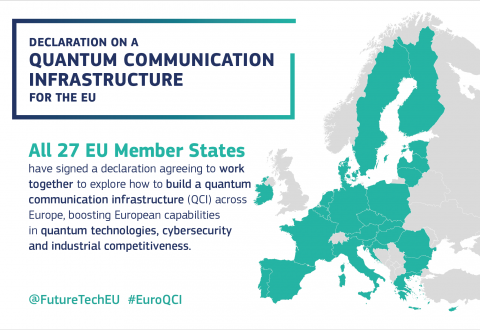 2019
Initiative européenne pour construire infrastructure de communication quantique sécurisée  (EuroQCI).
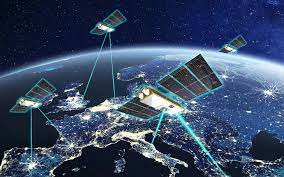 23 Janvier 2023
Thales Alenia Space signent un contrat avec l’ESA pour réaliser le projet de Communications Quantiques par Satellite TeQuants.
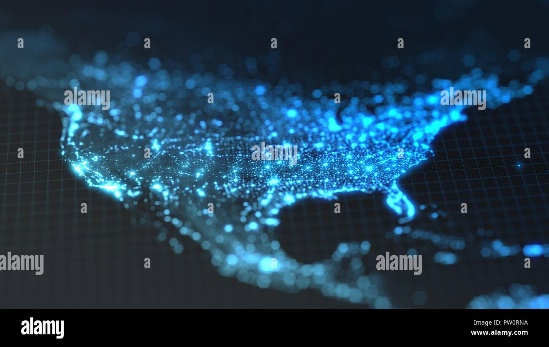 2020 
 Le département Énergie des États-Unis a dévoilé un plan pour établir un réseau quantique national d’ici 10 ans virtuellement impossible à pirater.
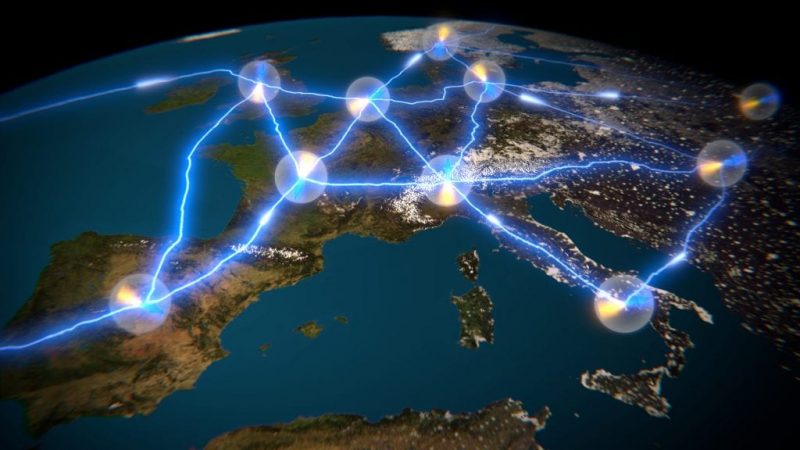 2022
Le nouveau programme européen d’internet quantique a été lancé (Euractiv).
Conclusion
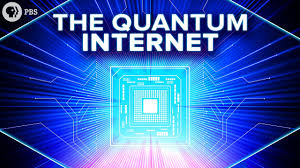 L’internet quantique dans le sens « de réseaux mondiaux interconnectés » n’est à l’heure actuelle qu’une perspective.
On peut toutefois espérer, dans des délais raisonnables, la mise en place de réseaux hybrides locaux qui exploitent le  potentiel des communications quantiques pour répondre aux besoins de confidentialités.
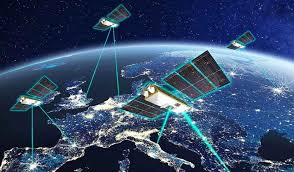 Merci d’avoir été patients